Engineering Report
Mark Kosters, CTO
Staffing
Operations
6 people (one was an intern)
Development 
10 people (four are contractors)
Quality Assurance 
3 people
Requirements 
1 person
PHB
Me
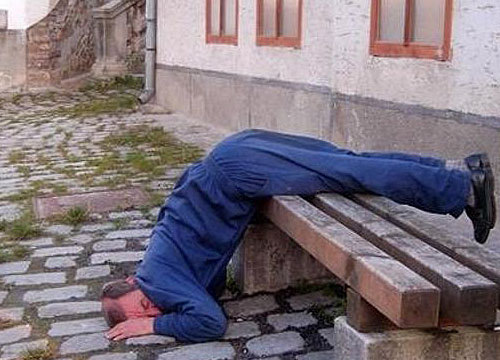 Operations
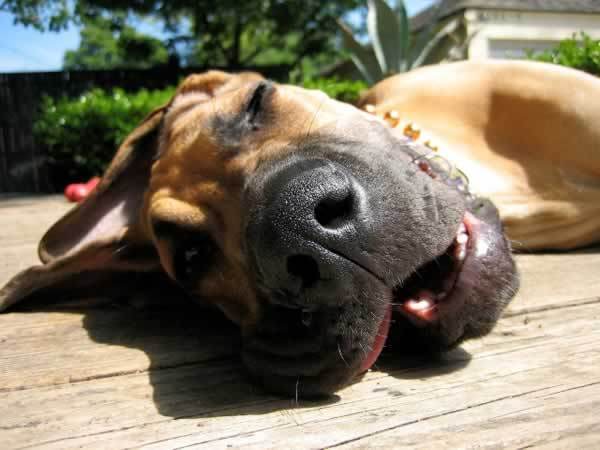 Disaster recovery replication 
Diversity in serving up /8’s under in-addr.arpa
Site operational for west coast
Peering with 4Byte AS
DNSSEC operational
V6 support for IRR in pilot
IT – 589  administrative requests answered
Whois Statistics- v4
Whois Statistics – v6
Development
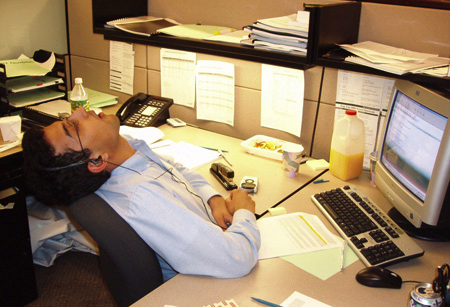 ARIN Online Releases
Improvements to existing systems
Improved Process Flows with Business Process Re-Engineering
Resource Certification Pilot
DNSSEC
Whois-RWS (Restful Web Services)
IRR (Give me better name) v6 support in pilot
ARIN Online 2.1 Release
POC updates performed with direct database updates
POC Recovery
Improvements over e-mail submitted POC templates
real-time validation
better instructions
improved processing
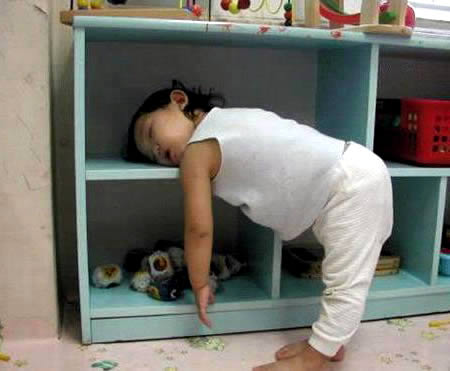 ARIN Online 2.2 Release
Estimated Delivery after Thanksgiving
New Functionality 
Resources Record 
   Display
Reassignments Report
Associations Report
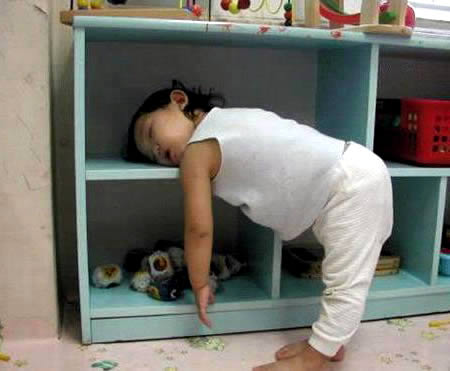 ARIN Online 2.2 -Resources
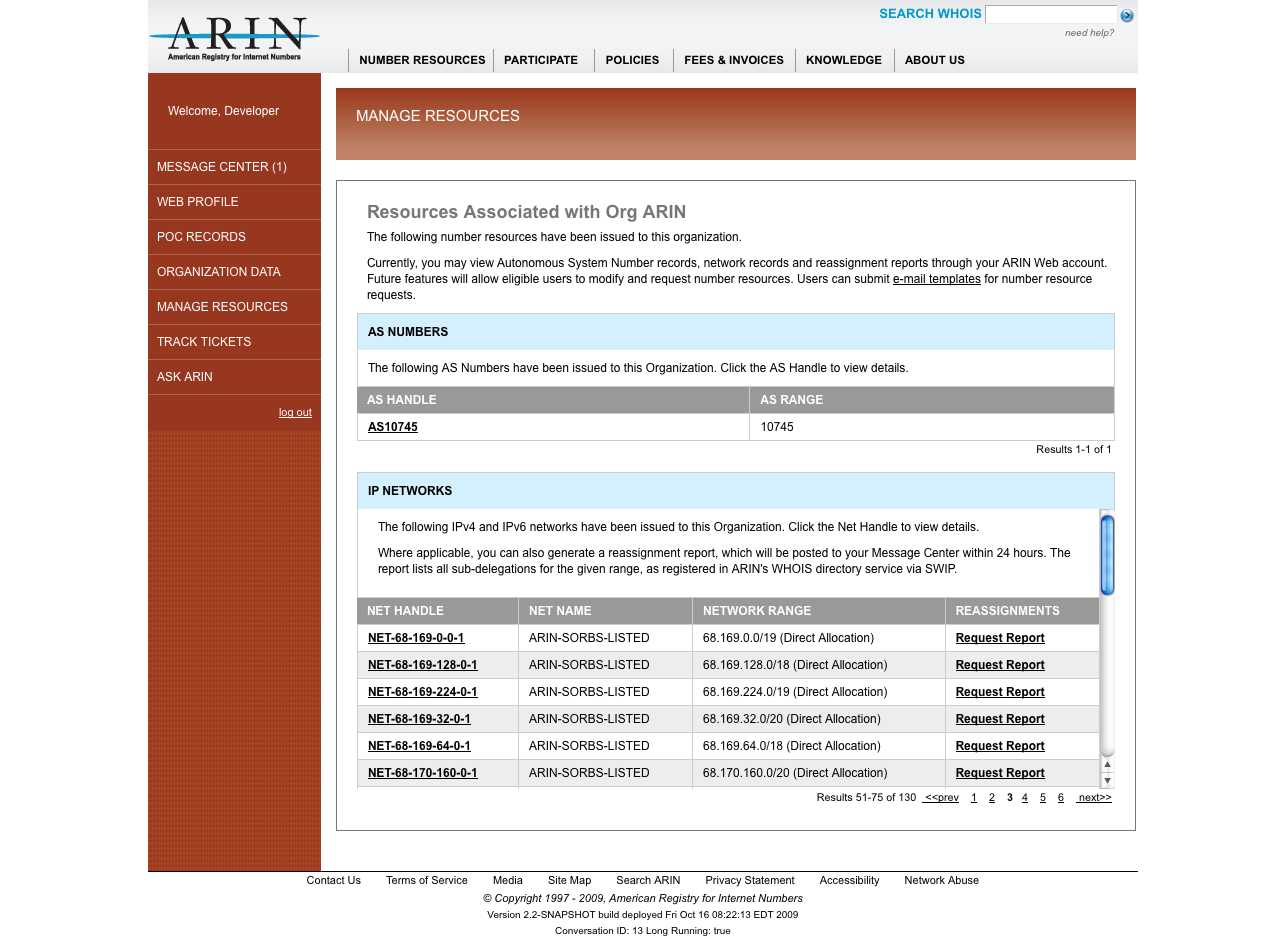 ARIN Online 2.2 - Associations
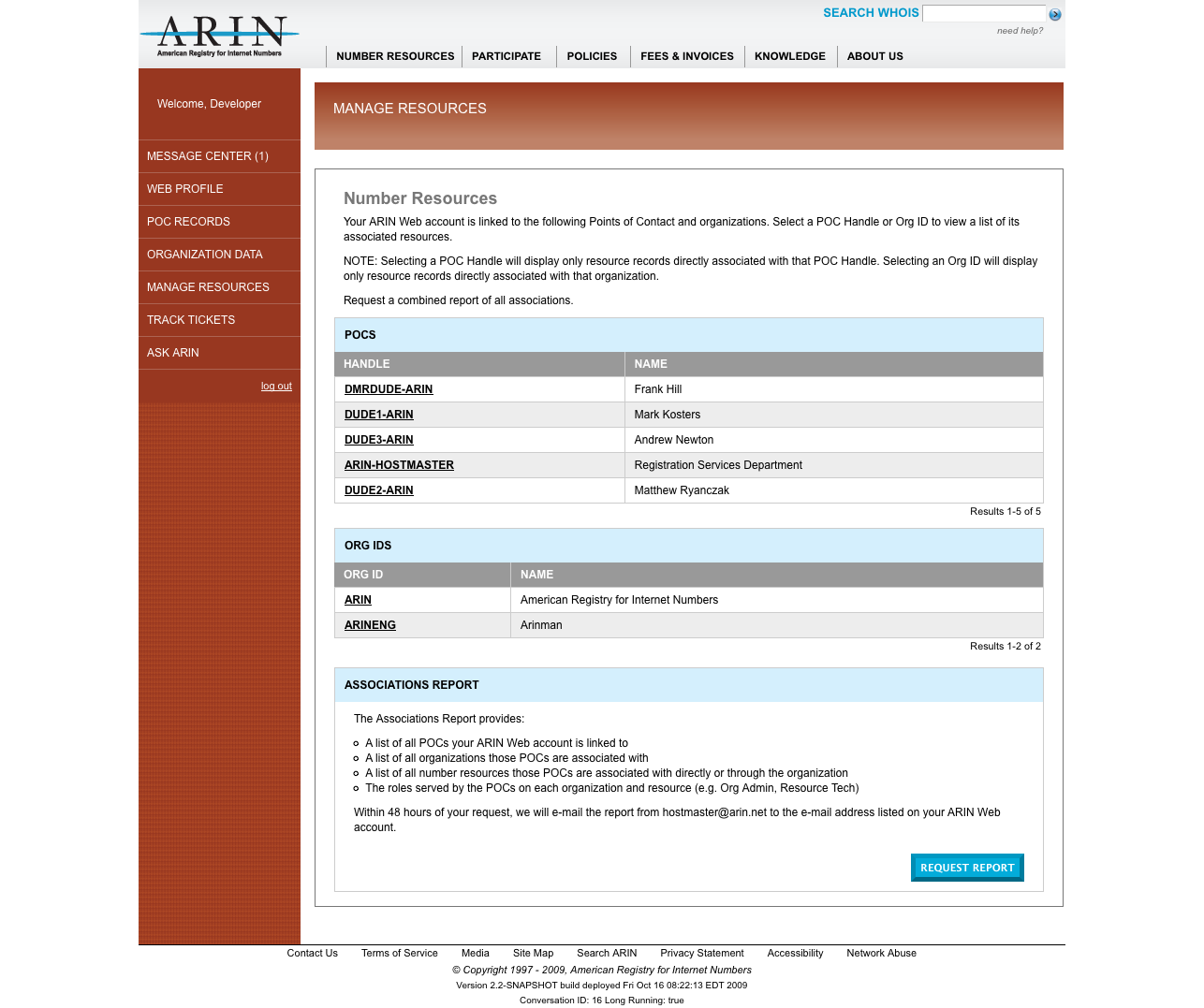 ARIN Online (as of 10/12/09)
Active accounts  = 10,878 (registered and confirmed, with active status)
Active accounts with a profile = 9,918 (customer logged in and created a profile)
Confirmed POC links = 9,036
POC requests = 6,346
ORG requests = 3,313
Overall a 2x increase over ARIN XXIII
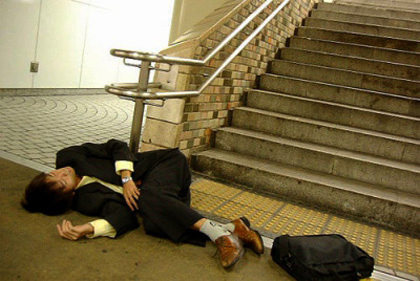 Agile Methology
Used Waterfall method – slow  release cycles
Working on strengthsof the organization
Integration of QAwithin Development
More frequent releases
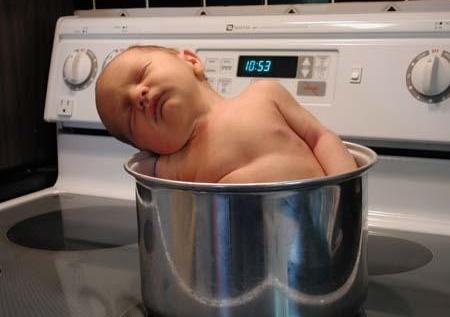 Quality Assurance
Every update working through QA
Focusing on the Customer Experience
Broad browser support
Full regression testing
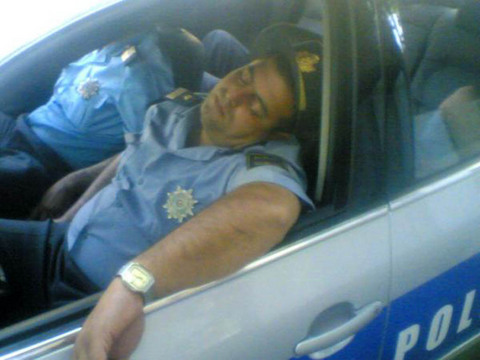 Requirements
Testable systems
Trying to stay faster than development
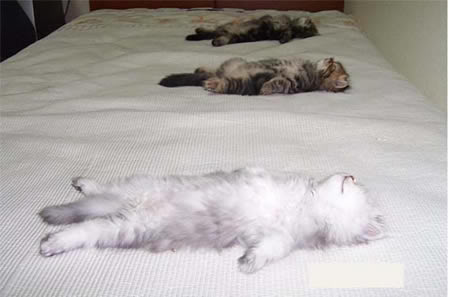 Upcoming Challenges/Research
Additional ARIN Online features
RESCERT to be moved from pilot to production next year
DNSSEC will be a phased approach
Integration with ARIN Online in 2010 for signing your zones
Document Management/Retention Systems
Replacement of Legacy Gear
LISP participation
Thank You for your Time and Attention
Questions?
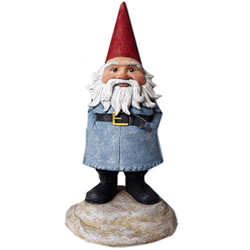